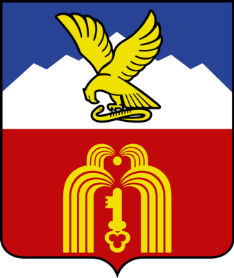 БЮДЖЕТ ДЛЯ ГРАЖДАН
по проекту бюджета города-курорта Пятигорска 
на 2023 год и плановый период 2024 и 2025 годов
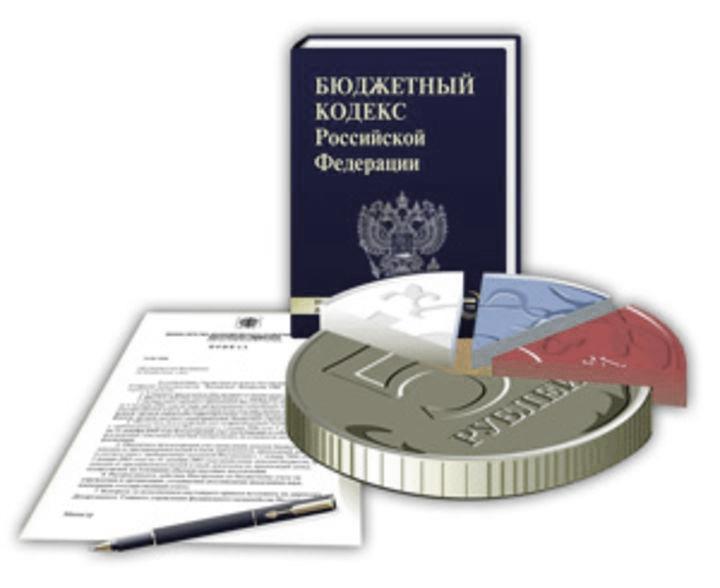 2022 год
город Пятигорск
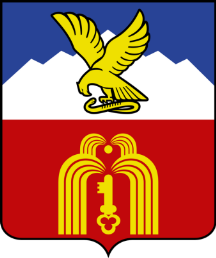 ОГЛАВЛЕНИЕ:
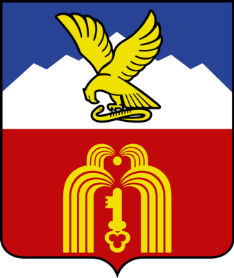 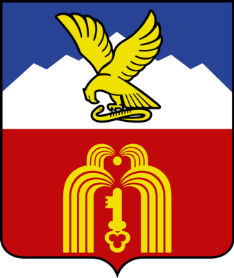 Уважаемые жители город-курорта Пятигорска!
Представляя брошюру
 «Бюджет для граждан по проекту бюджета города-курорта Пятигорска на 2023 год и плановый период 2024 и 2025 годов», 
хочется отметить, что формирование бюджета города-курорта Пятигорска осуществлялось в непростой социальной и экономической ситуации практически во всех сферах экономики. 
Экономическая ситуация, складывающаяся в городе Пятигорске, как и в целом в России на сегодняшний день, отличается значительной нестабильностью и связана с высоким уровнем неопределенности. Одной из основных причин такого положения является действие негативных внешних факторов, связанных с геополитической ситуацией и возможными негативными воздействиями на бюджетную систему.
Ввиду ограниченности финансовых ресурсов, исходя из принципов ответственной бюджетной политики, для поддержания сбалансированности бюджета города с целью сохранения социальной и финансовой стабильности в городе-курорте Пятигорске, создания условий для устойчивого социально-экономического развития,  при формировании бюджета города приняты меры по включению в первоочередном порядке расходов на финансирование действующих расходных обязательств, сокращению неэффективных расходов.
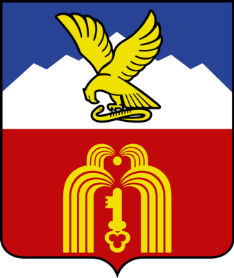 Описание административно-территориального деления города Пятигорска
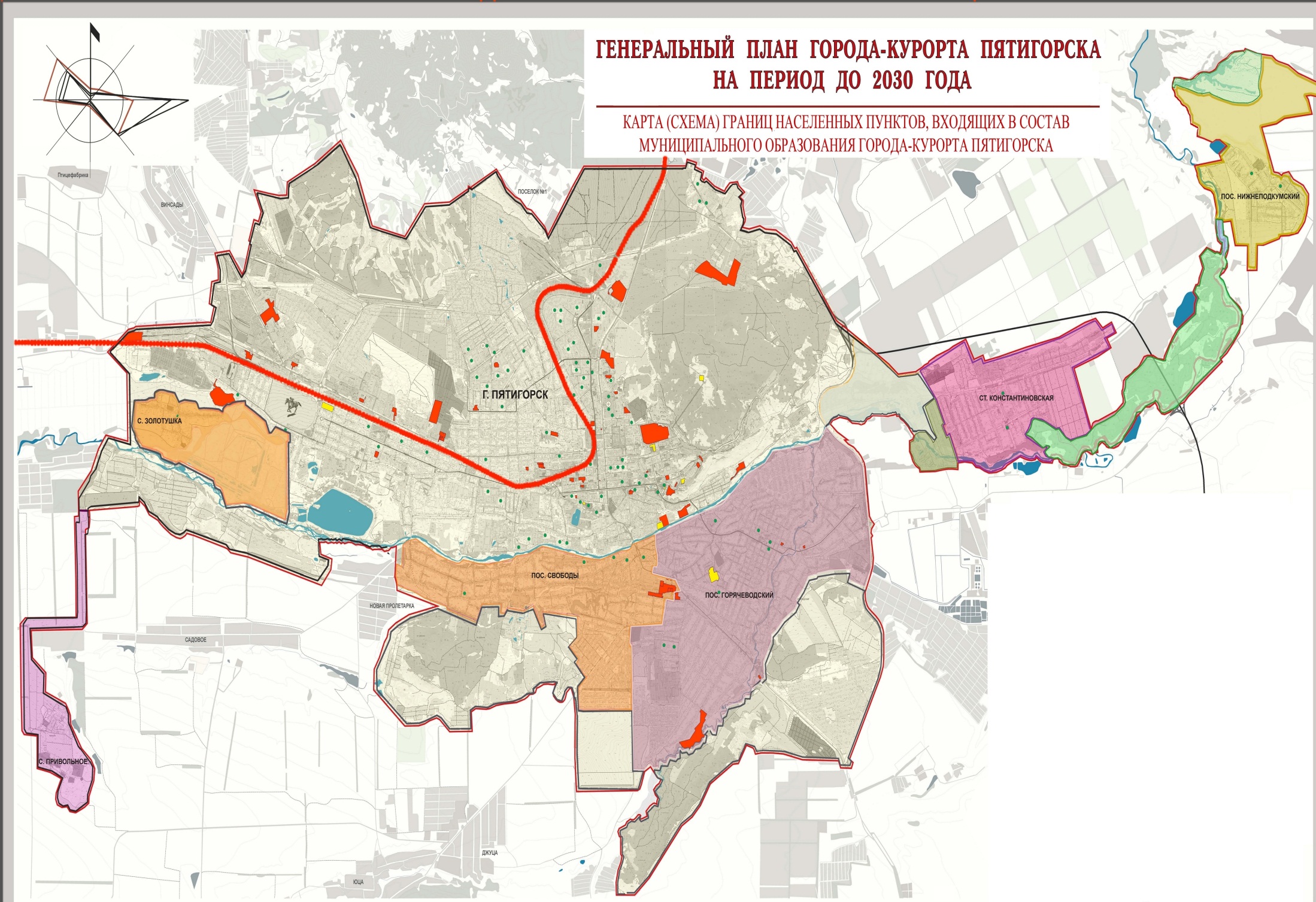 В состав муниципального образования города-курорта Пятигорска входят следующие населенные пункты: 
- город Пятигорск, 
- поселок Горячеводский,        - поселок Свободы, 
- станица Константиновская,   - поселок Нижнеподкумский,   - поселок Средний Подкумок,  - село Золотушка, 
- село Привольное
Административным центром муниципального образования города-курорта Пятигорска является город Пятигорск
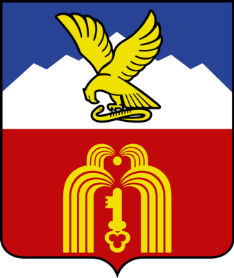 Основы составления проекта бюджета
Проект решения Думы города Пятигорска о бюджете  города-курорта Пятигорска на 2023 год и плановый период 2024 и 2025 годов сформирован в соответствии с требованиями: 
- Бюджетного кодекса Российской Федерации; 
- Налогового кодекса Российской Федерации; 
- Послания Президента Российской Федерации Федеральному Собранию Российской Федерации от 21 апреля 2021 года;
- Указа Президента Российской Федерации от 7 мая 2018 года № 204 «О национальных целях и стратегических задачах развития Российской Федерации на период до 2024 года»;
- Указа Президента Российской Федерации от 21 июля 2020 года № 474 «О национальных целях развития Российской Федерации на период до 2030 года»;
- Стратегии социально-экономического развития города-курорта Пятигорска до 2035 года, утвержденной решением Думы города Пятигорска от 24 сентября 2020 года № 32-59 РД;
проекта постановления администрации города Пятигорска «Об утверждении Бюджетного прогноза города-курорта Пятигорска на период до 2028 года»;
- муниципальных программ города-курорта Пятигорска (далее – муниципальная программа города-курорта Пятигорска, муниципальная программа, программа), проектов изменений в муниципальные программы; 
- основных направлений бюджетной и налоговой политики города-курорта Пятигорска на 2023 год и плановый период 2024 и 2025 годов, утвержденных постановлением администрации города Пятигорска от 05.09.2022 № 3420;
- основных направлений долговой политики города-курорта Пятигорска на 2023 год и плановый период 2024 и 2025 годов, утвержденных постановлением администрации города Пятигорска от 12.09.2022 № 3503;
- Программы оздоровления муниципальных финансов города-курорта Пятигорска на 2018-2025 годы, утвержденной постановлением администрации города Пятигорска от 30.10.2018 № 4193.
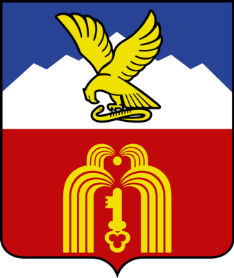 Основные задачи и приоритетные направления бюджетной, налоговой и долговой политики города Пятигорска на 2023 год и плановый период 2024 и 2025 годов
ЗАДАЧИ
ЦЕЛИ
БЮДЖЕТНАЯ ПОЛИТИКА
НАЛОГОВАЯ ПОЛИТИКА
Достижение показателей национальных целей и задач развития
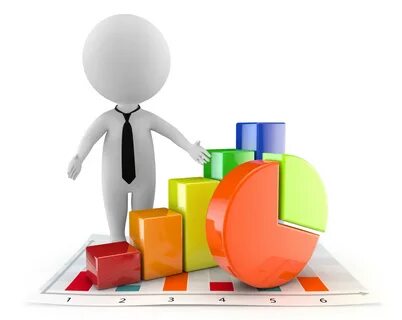 сохранение объёма муниципального долга на экономически безопасном уровне
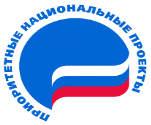 Стимулирование инвестиционной активности
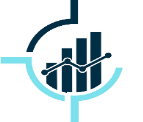 ежегодное сокращение доли  муниципального долга на 3% к сумме доходов
Повышение эффективности и результативности бюджетных расходов
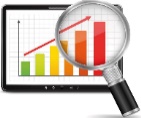 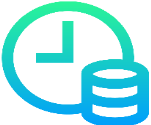 Оценка эффективности налоговых расходов
привлечение коммерческих кредитов п
о ставке не выше уровня ключевой 
ставки + 1%
минимизация расходов городского бюджета по обслуживанию муниципального долга
Повышение эффективности управления муниципальными активами
ДОЛГОВАЯ ПОЛИТИКА
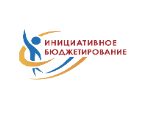 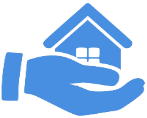 Развитие инициативного бюджетирования
управление рисками, связанными с осуществлением заимствований и управлением муниципальным долгом
снижение объема муниципального долга с 55% до 46% от суммы доходов в период 
2023-2025 гг
Сохранение высокого уровня открытости бюджетного процесса
Совершенствование налогового администрирования
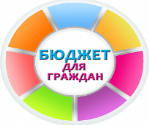 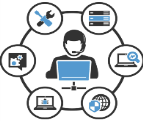 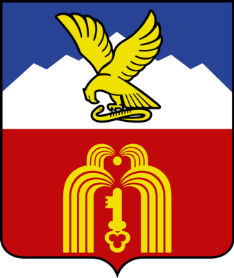 Основные показатели социально-экономического развития города Пятигорска за 2022 год 
и на плановый период 2023-2025 гг.
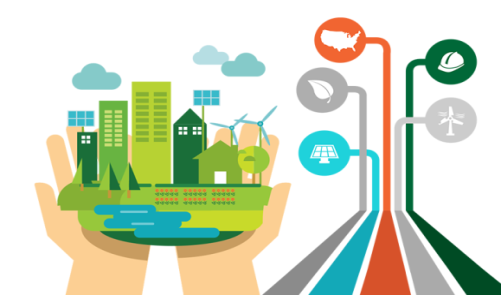 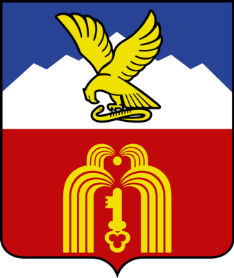 Основные характеристики бюджета города-курорта Пятигорска по первоначальному плану на 2022,2023, 2024,2025гг.
2024 год
2023 год
2022 год
2025 год
Основные характеристики бюджета города на 2023 год и плановый период 2024 и 2025 годов сформированы на основе прогноза социально-экономического развития города-курорта Пятигорска на 2023 год и на плановый период 2024 и 2025 годов с учетом безвозмездных поступлений из бюджетов других уровней в виде дотаций, субсидий, субвенций и иных межбюджетных трансфертов, распределенных проектом закона Ставропольского края «О бюджете Ставропольского края на 2023 год и плановый период 2024 и 2025 годов». 
Применение «консервативного» варианта прогноза социально-экономического развития города-курорта Пятигорска на 2023 год и на плановый период 2024 и 2025 годов позволит снизить риски неисполнения расходных обязательств при снижении поступления доходов в бюджет города по сравнению с планом.
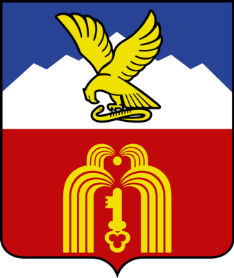 Доходы бюджета города-курорта Пятигорска
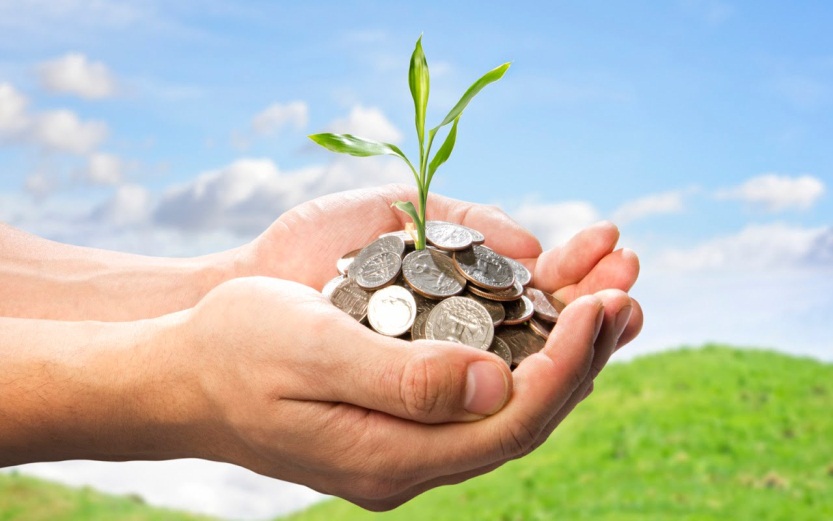 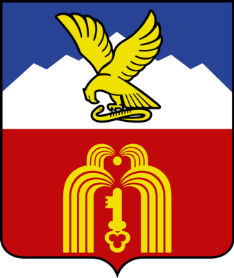 Объем и структура доходов бюджета               города-курорта Пятигорска по первоначальному плану на 2022-2025гг.(тыс.руб.)
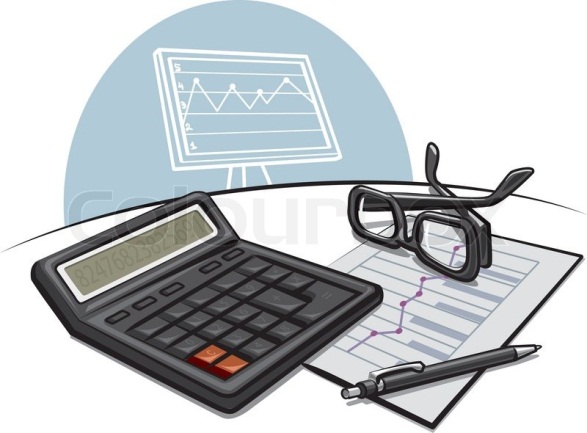 Всего 6 378 613тыс.руб.
Всего 4 548 319
тыс.руб.
Всего
6 284 645
тыс.руб.
Всего 5 613 064 тыс.руб.
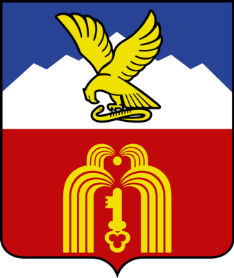 Динамика поступлений доходов бюджета города–курорта Пятигорска по первоначальному плану на 2021-2023 гг. (млн.руб.)
Плановые показатели доходов бюджета города-курорта Пятигорска в 2022 году по сравнению с плановыми показателями на 2021 год увеличены на сумму 226 млн. руб., из них:
        - 136 млн. руб. по налоговым и неналоговым доходам в основном за счет поступлений НДФЛ, УСН, налога на имущество физических лиц;
        - 90 млн. руб. по безвозмездным поступлениям. 
       В бюджете города-курорта Пятигорска на 2023 год по сравнению  с 2022 годом  запланировано увеличение общего объема доходов на сумму 766 млн. руб., из них:
        - 220 млн. руб. по налоговым и неналоговым доходам, в соответствии с  прогнозами главных администраторов доходов бюджета города в основном за счет НДФЛ, УСН, патента, налога на имущество физических лиц;
         - 546 млн. руб. по безвозмездным поступлениям.
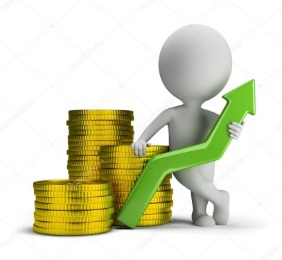 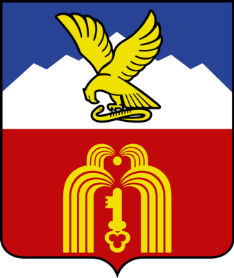 Причины изменения объема доходов бюджета города–курорта Пятигорска от НДФЛ по первоначальному плану на 2021-2023 гг. (млн.руб.)
Плановые показатели по НДФЛ в бюджете города-курорта Пятигорска в 2022 году по сравнению с плановыми показателями на 2021 год увеличены в сумме 24 млн. руб. При этом в 2022 году по сравнению с 2021 годом норматив отчислений доходов от НДФЛ в бюджет города-курорта Пятигорска снизился на 2,05% (с 33,79%  до 31,74 %).
        В бюджете города-курорта Пятигорска в 2023 году по сравнению с 2022 годом также планируется рост поступлений НДФЛ на 89 млн. руб. При этом в 2023 году по сравнению с 2022 годом норматив отчислений доходов от НДФЛ снижен на 0,8% (с 31,74% до 30,94%).
          При расчете прогноза поступлений НДФЛ в бюджет города-курорта Пятигорска на 2023 год использован темп роста фонда заработной платы (коэффициент, характеризующий динамику фонда заработной платы) в размере 106,0%.
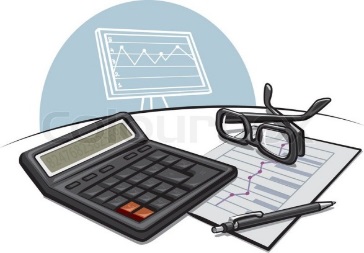 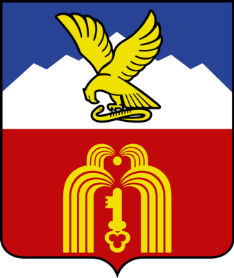 Структура собственных (налоговых и неналоговых) доходов бюджета города-курорта Пятигорска по результатам исполнения за 2021 год (%)
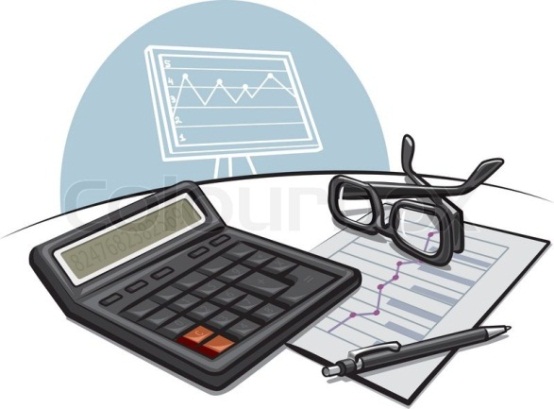 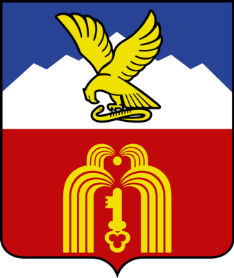 Структура собственных (налоговых и неналоговых) доходов бюджета города-курорта Пятигорска по первоначальному плану на 2022 год (%)
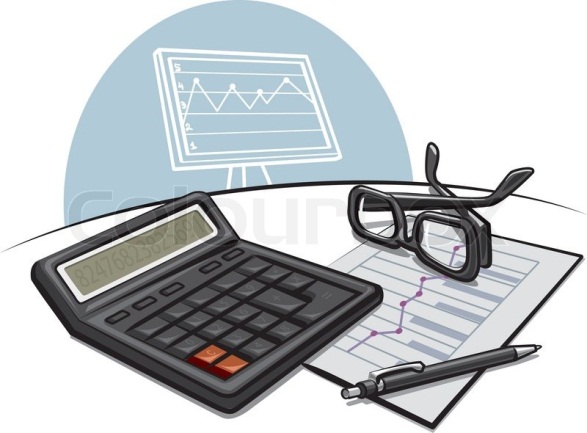 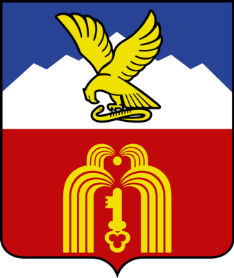 Структура собственных (налоговых и неналоговых) доходов бюджета города-курорта Пятигорска по первоначальному плану на 2023 год (%)
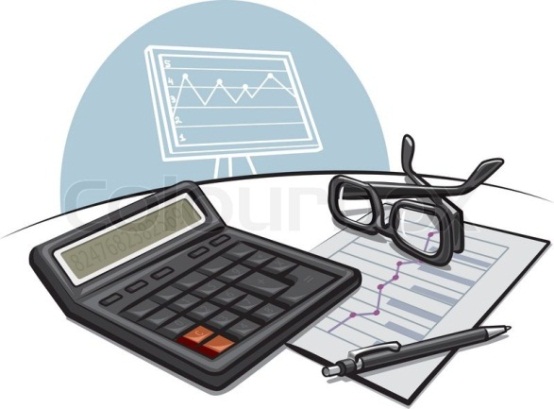 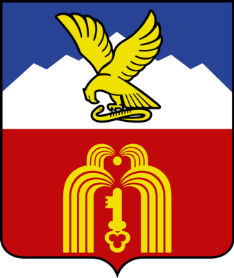 Объем и структура собственных (налоговых и неналоговых) доходов бюджета города-курорта Пятигорска по первоначальному плану на 2022-2025 гг. (тыс.руб.)
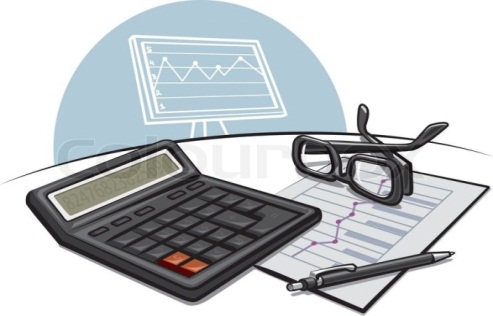 2025 г. Всего 2 251 632 тыс. руб.
2022 г.                           Всего 1 883 423 тыс. руб.
2023 г.
Всего 2 103 140 тыс. руб.
2024 г. 
Всего 2 181 818 тыс. руб.
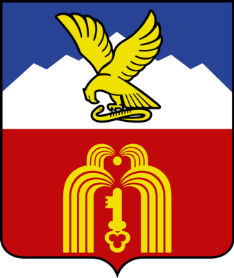 Динамика налоговых доходов города-курорта Пятигорска по первоначальному плану на 2022-2025 гг.                                                                                          (в тыс.руб.)
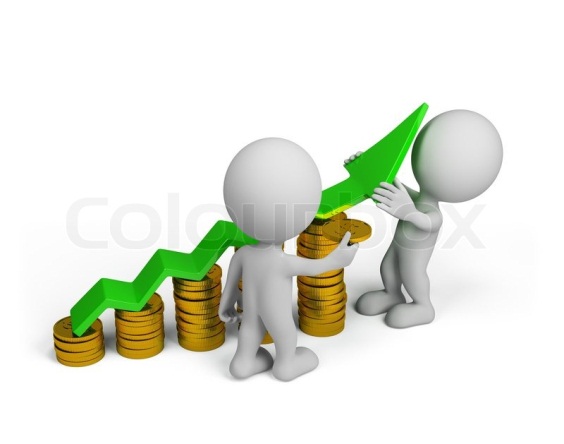 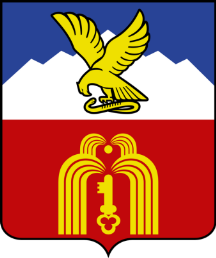 Динамика неналоговых доходов бюджета города–курорта Пятигорска по первоначальному плану на  2022-2025 гг. (в тыс. руб.)                                                                                                                              (в тыс. руб.)
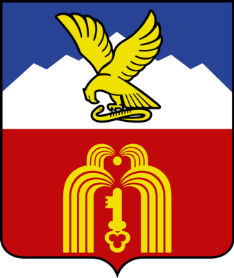 Основные сведения о межбюджетных отношениях
Межбюджетные трансферты - это средства бюджета города-курорта Пятигорска, получаемые из других бюджетов бюджетной системы РФ (из федерального и краевого бюджетов)
Формы межбюджетных трансфертов
Субвенция – 
бюджетные средства, получаемые на безвозмездной и безвозвратной основе на осуществление определенных целевых расходов, возникающих при выполнении полномочий государственного органа власти, переданных для осуществления органам местного самоуправления
Дотация - бюджетные средства, предоставляемые на безвозмездной и безвозвратной основе, в том числе без установления направлений их использования
Субсидия - бюджетные средства, получаемые в целях софинансирования расходных обязательств, возникающих при выполнении полномочий органов местного самоуправления по вопросам местного значения
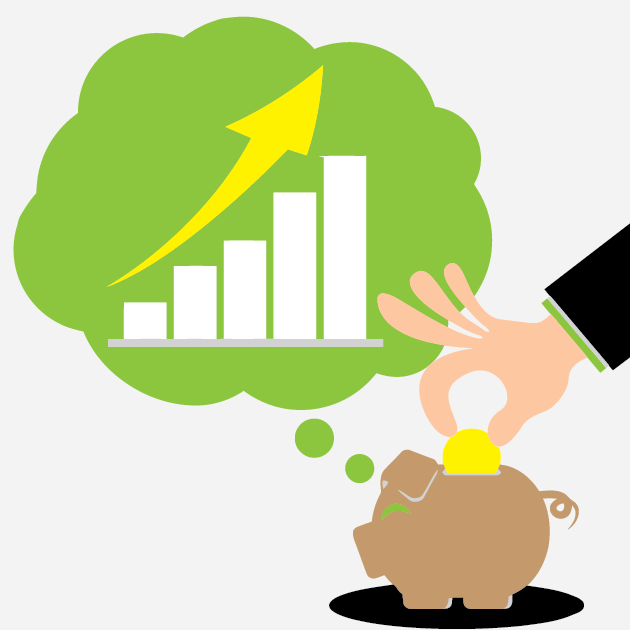 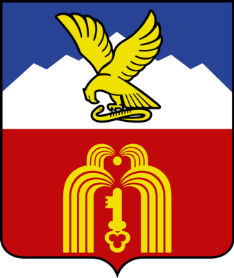 Планируемые к поступлению в бюджет города – курорта Пятигорска межбюджетные трансферты в 2023 году и плановом периоде 2024-2025 годах (тыс.руб.)
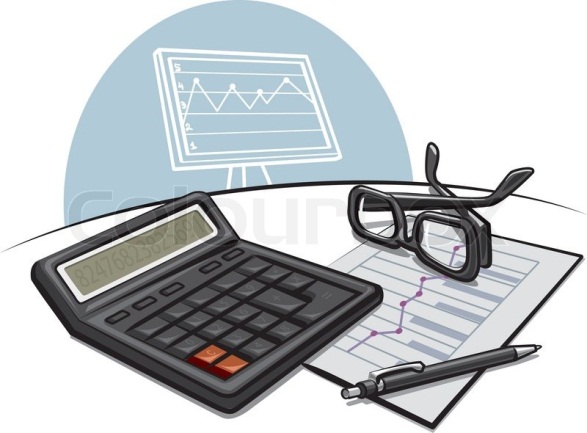 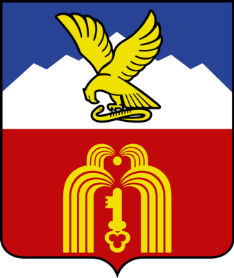 Объем и структура межбюджетных трансфертов в динамике                 (фактические поступления в 2021 году, первоначальный план на 2022 год, 2023 год, 2024 год, 2025 год) (тыс.руб.)
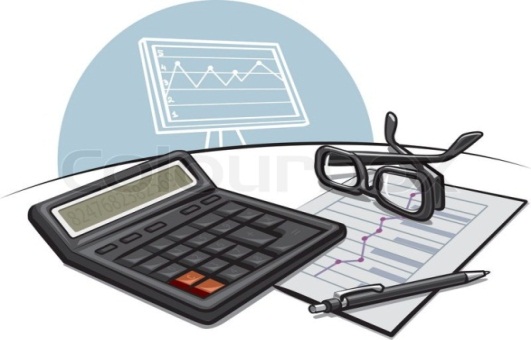 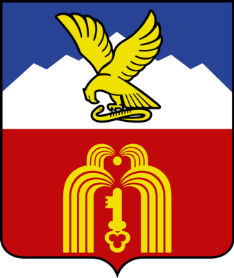 Основные сведения о расходах бюджета города-курорта Пятигорска в разрезе разделов бюджета по первоначальному плану на 2022, 2023,2024,2025гг.
Бюджет города по расходам на 2023 год и плановый период  2024 и 2025 годов сформирован на основании методических рекомендаций по планированию доходов и бюджетных ассигнований на 2023 год и плановый период 2024 и 2025 годов органами местного самоуправления муниципальных образований Ставропольского края, утвержденными приказом министерства финансов Ставропольского края, 
                                      а также методических рекомендаций по планированию бюджетных ассигнований на 2023 год и плановый период 2024 и 2025 годов главными распорядителями средств бюджета города-курорта Пятигорска, утвержденных приказом МУ «Финансовое управление администрации г. Пятигорска» от 03.10.2022г. №87.
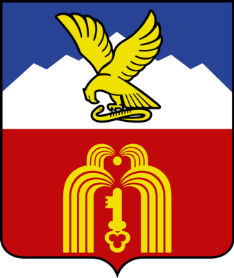 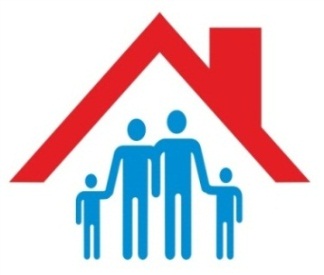 Информация о расходах бюджета с учетом интересов целевых групп (социальная поддержка семей с детьми) по первоначальному плану в 2022 г., 2023 г.,2024 г., 2025 г.
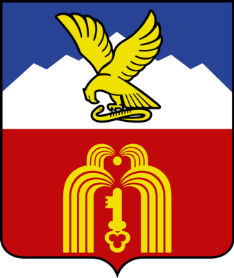 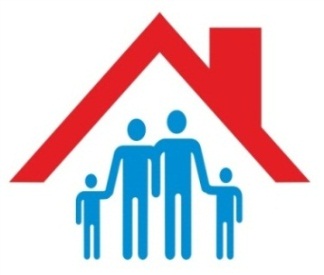 Информация о расходах бюджета с учетом интересов целевых групп (социальная поддержка семей с детьми) по первоначальному плану в 2022 г., 2023 г.,2024 г., 2025 г.
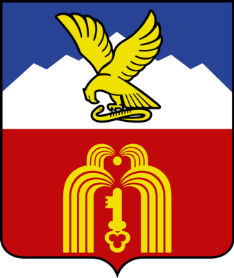 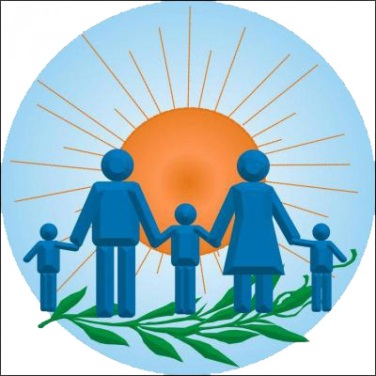 Информация о расходах бюджета с учетом интересов целевых групп (защита детей-сирот) по первоначальному плану  в 2022 г., 2023 г.,2024 г., 2025 г.
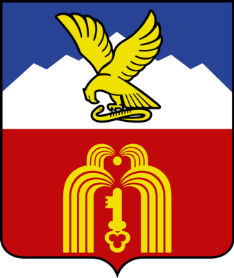 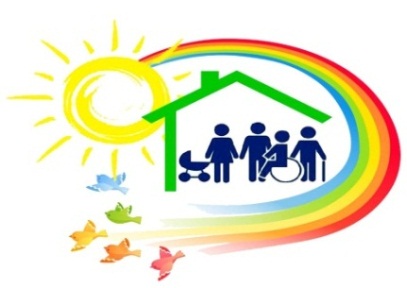 Информация о расходах бюджета с учетом интересов целевых групп (социальное обеспечение ветеранов, инвалидов, пожилых граждан) по первоначальному плану в 2022 г., 2023 г.,2024 г., 2025 г.
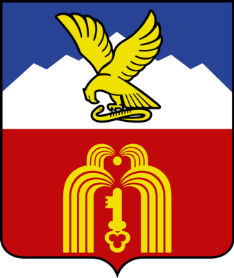 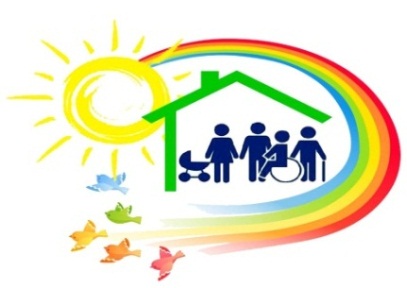 Информация о расходах бюджета с учетом интересов целевых групп (социальное обеспечение ветеранов, инвалидов, пожилых граждан) по первоначальному плану в 2022 г., 2023 г.,2024 г., 2025 г.
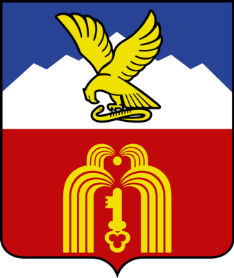 Информация о расходах бюджета с учетом интересов целевых групп (предоставление мер социальной поддержки прочим категориям граждан) по первоначальному плану                               в 2022 г., 2023 г.,2024 г., 2025 г.
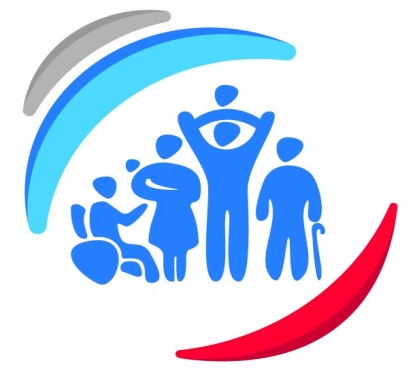 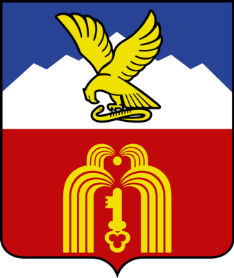 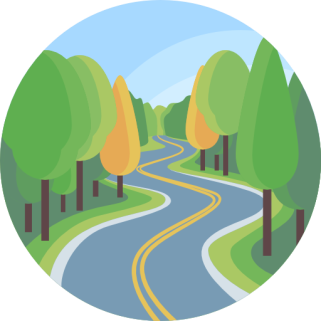 Дорожный фонд города-курорта Пятигорска по первоначальному плану за счет собственных 
доходов на 2022 год, 2023 год (млн. руб.)
Направления расходования 
2022 год – 87,3
2023 год – 99,6
Денежные взыскания (штрафы), поступающие в счет погашения задолженности, образовавшейся до 01 января 2020 года (доходы направленные на формирование муниципального дорожного фонда)
Повышение безопасности дорожного движения
Государственная пошлина за выдачу специального разрешения на движение транспортных средств, осуществляющих перевозки опасных, тяжеловесных и (или) крупногабаритных грузов
Диагностика, обследование и паспортизация улично-дорожной сети
Акцизы по подакцизным товарам, производимым на территории Российской Федерации
Ремонт, сооружение, восстановление и содержание ливневых канализаций
Возмещение убытков, причиненных уклонением от заключения муниципального контракта, финансируемого за счет средств муниципального дорожного фонда
Ремонт и содержание автомобильных дорог
Строительство и реконструкция улично-дорожной сети
Доходы дорожного фонда  2022 год -24,4
2023 год -24,6
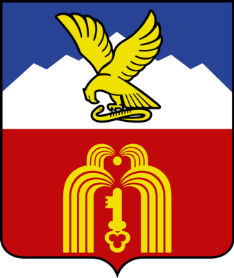 Источники расходов дорожного фонда города-курорта Пятигорска по первоначальному плану на 2022-2025гг. (млн.руб.)
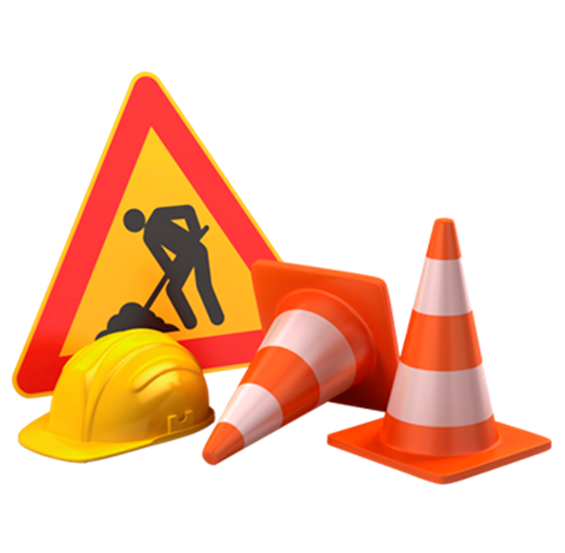 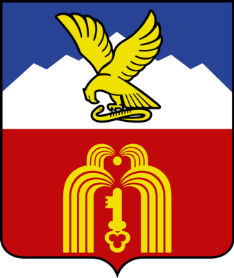 Сведения об общественно значимых проектах в городе-курорте Пятигорске в области жилищного строительства. Плановые показатели на 2023 год.
(млн. руб.)
В рамках  реализации регионального проекта "Обеспечение устойчивого сокращения непригодного для проживания жилищного фонда«, осуществляются  мероприятия по строительству объекта  «Многоквартирные жилые дома корпус 1 (1 этап строительства), корпус 2 (2 этап строительства), корпус 3 (3 этап строительства) по ул. Пальмиро Тольятти в городе-курорте Пятигорске для переселения граждан из аварийного жилищного фонда».  Заключены контракты на строительство: многоквартирного жилого дома корпус 1 (1 этап строительства) на сумму 53 460 583,00 руб., многоквартирного жилого дома корпус 2 (2 этап строительства) на сумму 100 640 083,55 руб. Ведется работа по заключению контракта на строительство многоквартирного жилого дома корпус 3 (3 этап строительства). Площадь расселения 1 этапа составляет  1 913,09 м2, 160 граждан будут переселены их аварийных домов. Площадь расселения 2 этапа составляет  2 169,54 м2, 146 граждан будут переселены их аварийных домов. Площадь расселения 3 этапа составляет  2 575,20 м2, 185 граждан будут переселены их аварийных домов. 
Прогнозная сумма финансирования составляет 482,02 млн. руб. 
Финансирование в 2023 году запланировано в сумме 344,9 млн руб.
Окончание строительства – 2023 год.
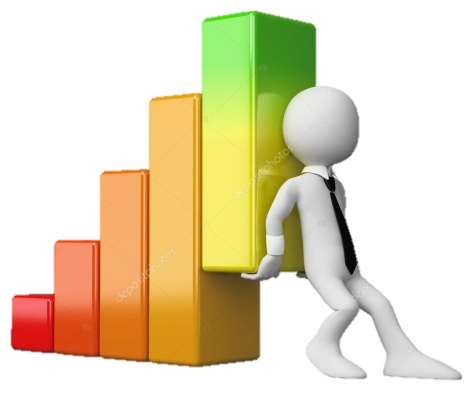 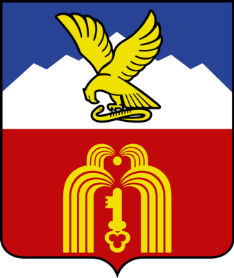 Сведения об общественно значимых проектах в городе- курорте Пятигорске в области благоустройства. Плановые показатели на 2023 год.
(млн.руб.)
В рамках реализации регионального проекта «Чистая страна» осуществляются  мероприятия по  ликвидации несанкционированных свалок в границах городов и наиболее опасных объектов накопленного экологического вреда окружающей среде. Рекультивация полигона ТБО в городе-курорте Пятигорске по ул. Маршала Жукова. Общая сумма финансирования 955,0 млн. руб. Финансирование в 2023 году – 955,0 млн. рублей
В рамках программы «Формирование современной городской среды» благоустройство сквера перед сельским домом культуры в станице Константиновской города-курорта Пятигорска. Общая сумма финансирования 45,00 млн. руб. Финансирование в 2023 году – 45,00 млн. руб.
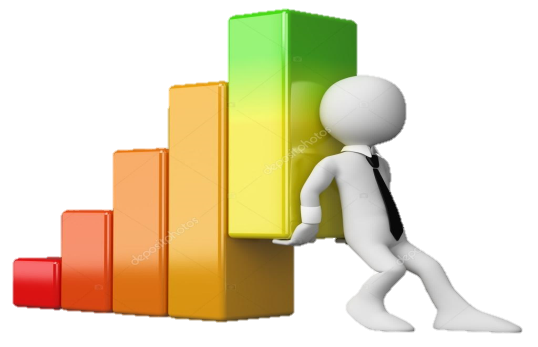 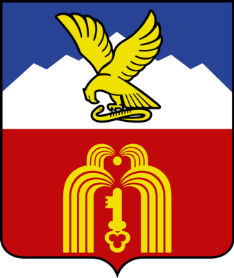 Сведения об общественно значимых проектах в городе-курорте Пятигорске в области дорожного хозяйства. 
Плановые показатели на 2023 год. 
(млн.руб.)
Выполнение инженерных изысканий и подготовка проектной документации на строительство (реконструкцию) автомобильных дорог общего пользования местного значения городских округов, расположенных в границах региона Кавказских Минеральных Вод. Строительство путепровода по ул. Мира в г. Пятигорске (проектно-изыскательские работы). Финансирование разработки ПСД запланировано в 2023 году в сумме 41 млн. рублей
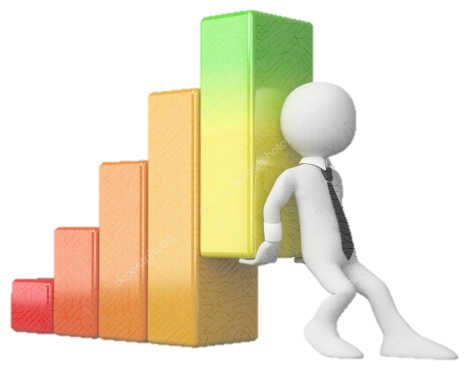 Строительство автомобильной дороги в городе-курорте Пятигорске к музею « Россия – моя история». Общая сумма финансирования – 197,32 млн. руб. Финансирование в 2023 году – 117,35 млн. руб. Планируемый ввод в эксплуатацию – 2023 год.
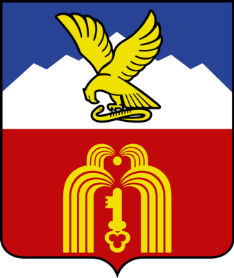 Сведения об общественно значимом проекте в городе-курорте Пятигорске «Создание новых мест в общеобразовательных организациях в связи с ростом числа обучающихся, вызванным демографическим фактором. Строительство общеобразовательной школы на 1550 мест (5-6 мкр.) в  г. Пятигорске»
 Плановые показатели на 2023 год, 2024 год.
(в млн.руб.)
Общая сумма финансирования
 1 703,6 млн. руб. 
в 2023 году – 171,7 млн. рублей,
в 2024 году – 1 531,9 млн. рублей. 
Планируемый ввод в эксплуатацию - 2024 год.
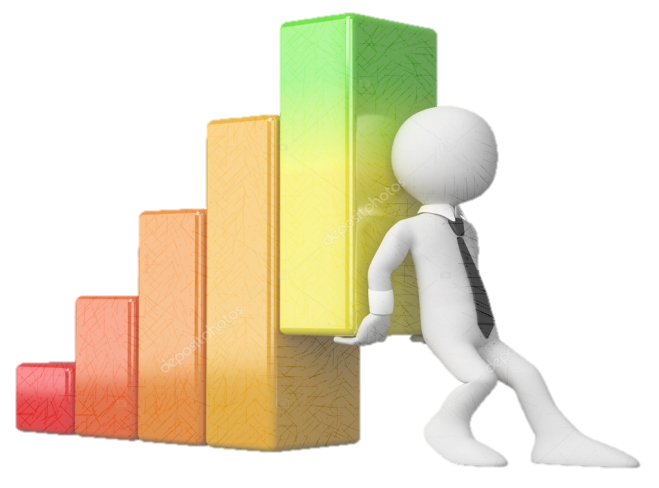 2023 год
2024 год
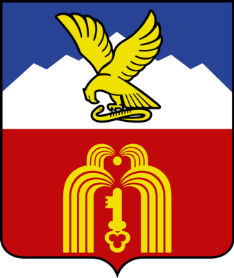 Сведения об общественно значимом проекте в городе-курорте Пятигорске 
 «Инженерные изыскания и подготовка проектной документации на строительство (реконструкцию, техническое перевооружение) объектов капитального строительства, в том числе  объектов благоустройства, образования, культуры, физической культуры и спорта в городе-курорте Пятигорске»
Плановые показатели на 2023, 2024 и 2025 годы.
 (в млн.руб.)
2023 год
2024 год
2025 год
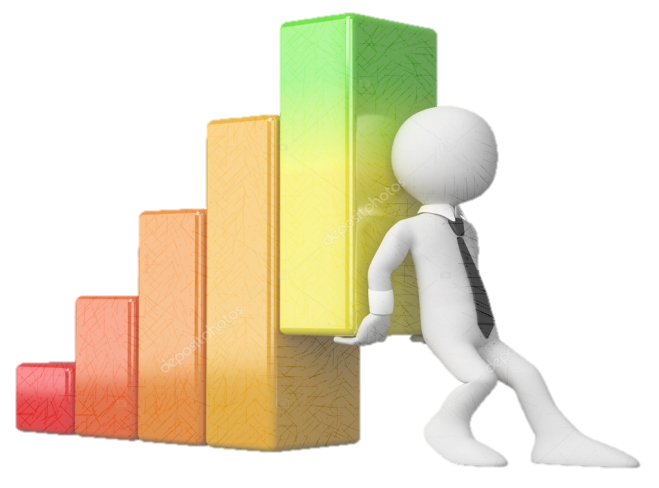 . 
Общая сумма финансирования 230,6 млн. руб. 
в 2023 году – 181,5 млн. рублей,
в 2024 году – 47,7 млн. рублей,
 в 2025 году – 1,4 млн. рублей.
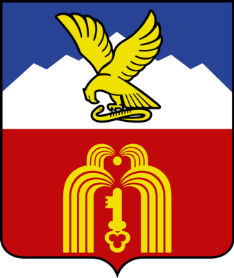 Сведения об общественно значимом проекте в городе-курорте Пятигорске  «Благоустройство курортно-исторической зоны города-курорта Пятигорска 1 этап  в рамках мероприятий по социально-экономическому развитию Ставропольского края».
Плановые показатели на 2023 и 2024 годы.
 (в млн.руб.)
2024 год
2023 год
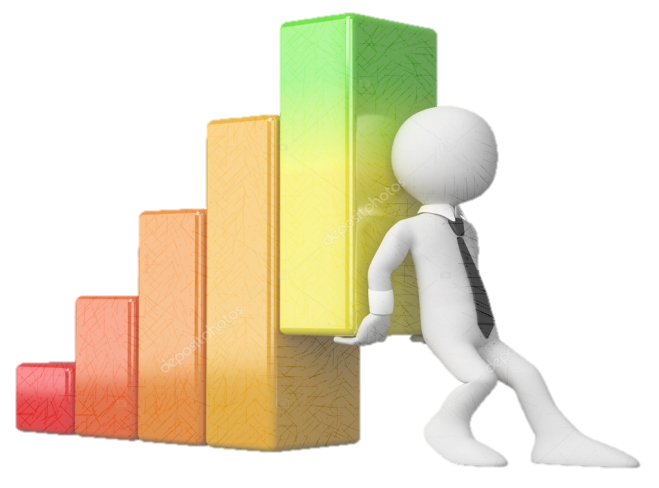 Общая сумма финансирования проекта 478,7 млн. руб. Реализация проекта: 2022-2024 годы.
2023 год – 166,2 млн. рублей,
2024 год – 166,2 млн. рублей.
Информация о расходной части бюджета в разрезе социально значимых муниципальных программ города-курорта Пятигорска  по первоначальному плану на  2023, 2024, 2025 гг.
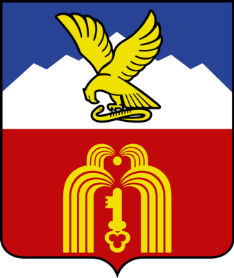 (млн.руб.)
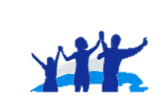 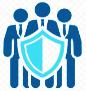 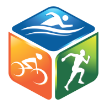 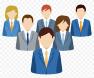 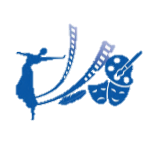 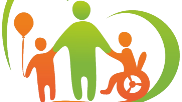 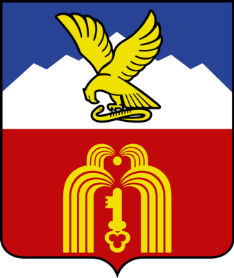 Информация о расходной части бюджета в разрезе иных муниципальных программ города-курорта Пятигорска  по первоначальному плану на   2023, 2024, 2025 гг.
(млн.руб.)
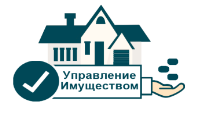 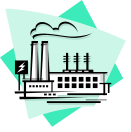 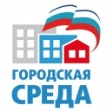 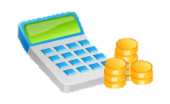 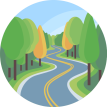 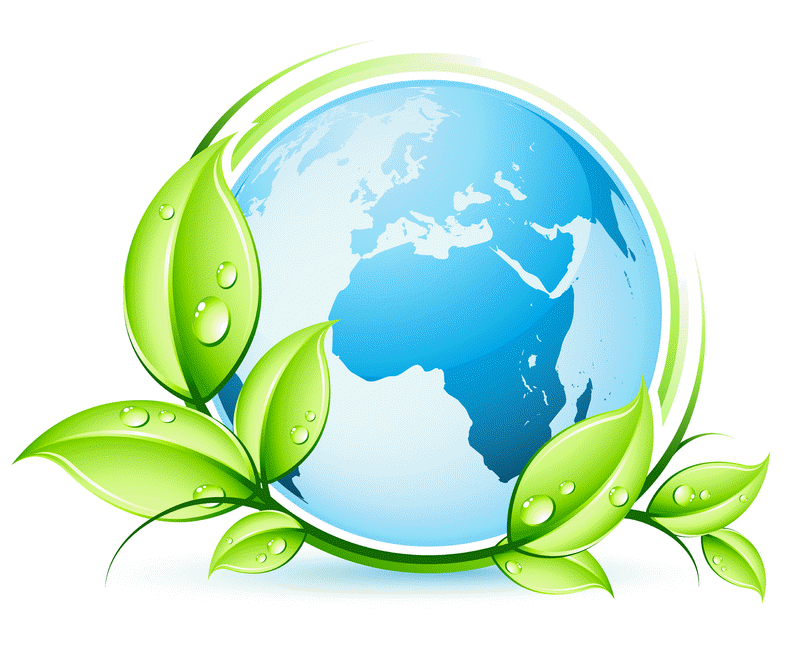 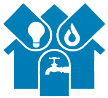 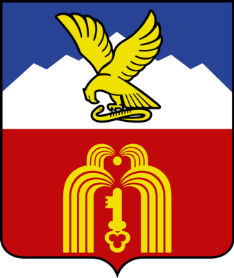 Информация о планируемых к достижению в 2023 году целевых индикаторах и показателях муниципальных программ
Бюджетные ассигнования на 2023 год и плановый период 2024 и 2025 годов сформированы в рамках 14 муниципальных программ города-курорта Пятигорска и направлений деятельности, не входящих в муниципальные программы города-курорта Пятигорска.
2023 год
2024 год
2025 год
Достижение целей муниципальных программ планируется за счет выполнения 74 индикаторов
Расходы в рамках 14 муниципальных программ
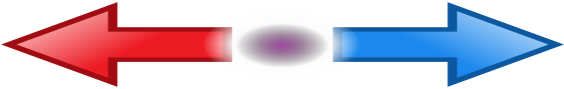 7 173,34
6 196,21
Решение задач подпрограмм планируется за счет выполнения 258 показателей
4 387,89
Непрограммные расходы
млн.руб.
Планируется направить на обеспечение деятельности ОМСУ
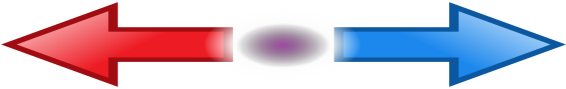 30,43
30,43
32,64
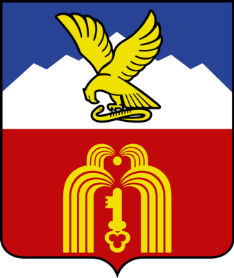 Информация об индикаторах муниципальной программы города-курорта Пятигорска «Развитие образования»,  планируемых для достижения целей муниципальной программы  в 2023, 2024, 2025 гг.
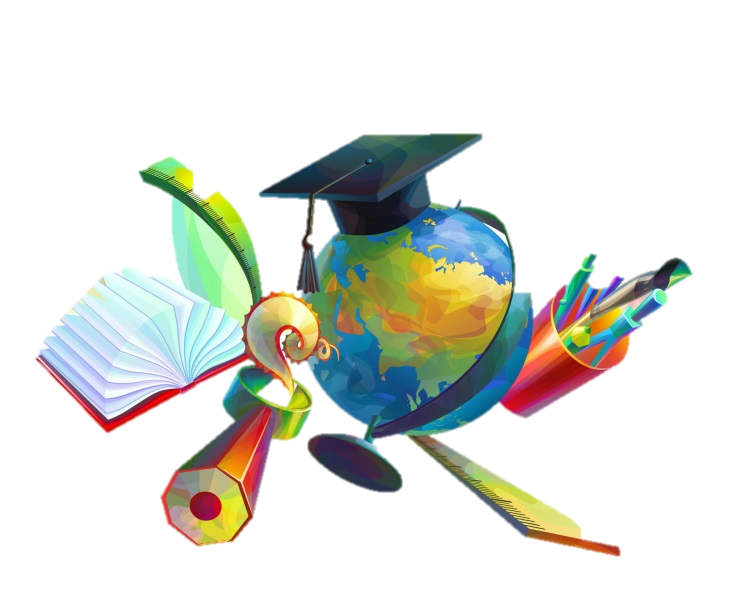 Ответственным исполнителем муниципальной программы является муниципальное учреждение «Управление образования администрации города Пятигорска». 

Объем расходов на 2023 год по вышеуказанной программе запланирован 
в сумме 2 266 481 421,05 руб., что 
на 247 889 002,05 руб. больше первоначально утвержденного бюджета города на 2022 год. 

В плановом периоде 2024 и 2025 годов общий объем расходов бюджета города по данной программе составит 
3 564 370 190,05 руб. и 
2 031 162 989,05 руб. соответственно
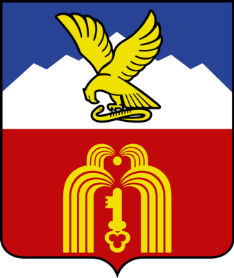 Информация об индикаторах муниципальной программы города-курорта Пятигорска «Социальная поддержка населения», планируемых для достижения целей муниципальной программы в 2023, 2024, 2025 гг.
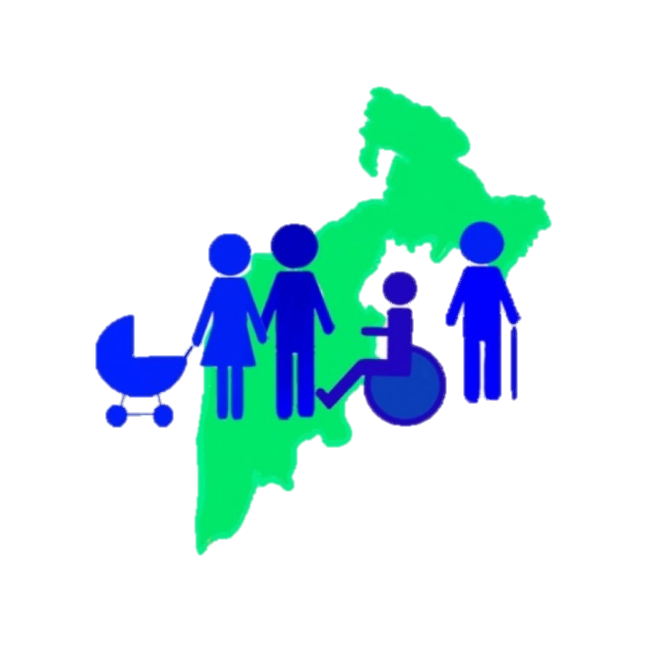 Ответственным исполнителем программы является муниципальное учреждение «Управление социальной поддержки населения администрации города Пятигорска».

На исполнение мероприятий программы в бюджете города на 2023 год запланированы бюджетные ассигнования в сумме
 1 110 996 486,00 руб., что 
на 562 518 274,00 руб. меньше первоначально утвержденного бюджета на 2022 год.

В плановом периоде 2024 и 2025 годов общий объем расходов бюджета города по данной программе составит 897 744 124,00 руб. и 871 668 672,00 руб. соответственно.
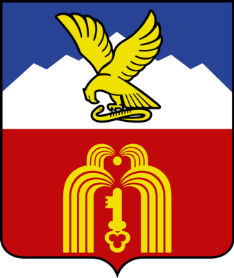 Информация об индикаторах муниципальной программы города-курорта Пятигорска «Развитие жилищно-коммунального хозяйства», планируемых для достижения целей муниципальной программы в 2023, 2024, 2025 гг.
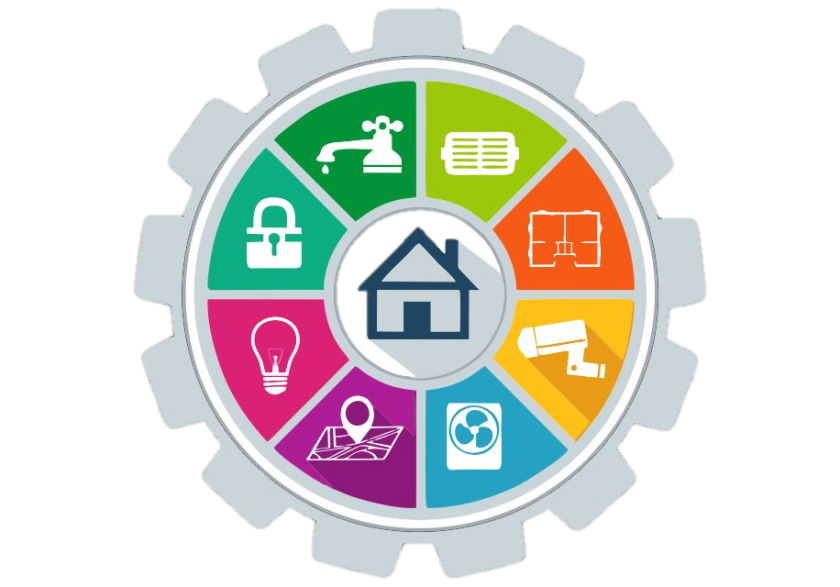 Ответственным исполнителем программы является муниципальное учреждение «Управление городского хозяйства, транспорта и связи администрации города Пятигорска».
На исполнение мероприятий данной программы на 2023 год предусмотрено
 835 949 291,71 руб., что на  255 991 714,71 руб. больше ассигнований, предусмотренных в первоначальном бюджете города на 2022 год.

В плановом периоде 2024 и 2025 годов общий объем расходов бюджета города по данной программе составит 189 311 365,71 руб. и     188 136 165,71 руб. соответственно.
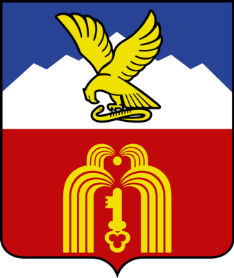 Информация об индикаторах муниципальной программы города-курорта Пятигорска «Молодежная политика», планируемых для достижения целей муниципальной программы в 2023, 2024, 2025 гг.
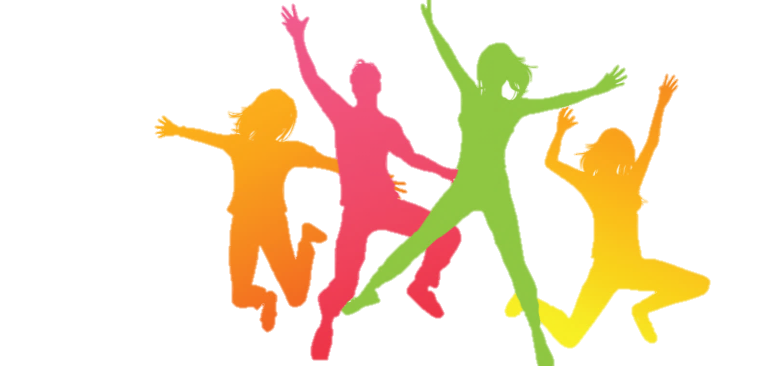 Ответственным исполнителем программы является муниципальное учреждение «Управление культуры и молодежной политики администрации города Пятигорска». 

На исполнение основных мероприятий данной программы на 2023 год запланировано 4 121 691,00 руб., что на 268 371,00 руб. больше первоначально утвержденного бюджета на 2022 год.

В плановом периоде 2024 и 2025 годов общий объем расходов бюджета города по данной программе
 составит 4 121 691,00 руб. ежегодно.
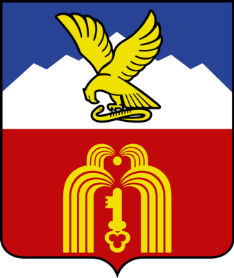 Информация об индикаторах муниципальной программы города-курорта Пятигорска «Молодежная политика», планируемых для достижения целей муниципальной программы в 2023, 2024, 2025 гг.
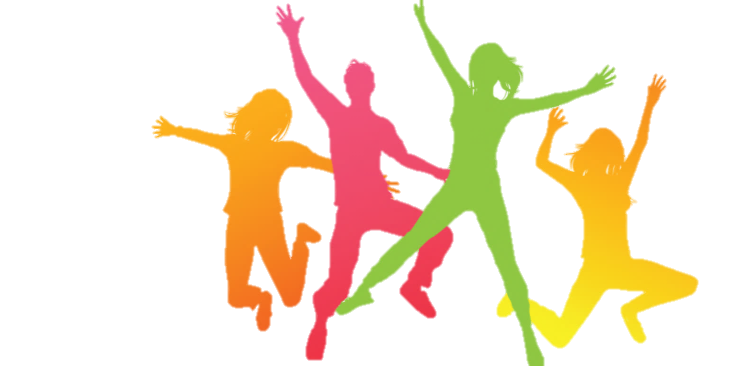 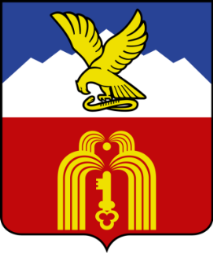 Информация об индикаторах муниципальной программы города-курорта Пятигорска «Сохранение и развитие культуры», планируемых для достижения целей муниципальной программы в 2023, 2024, 2025 гг.
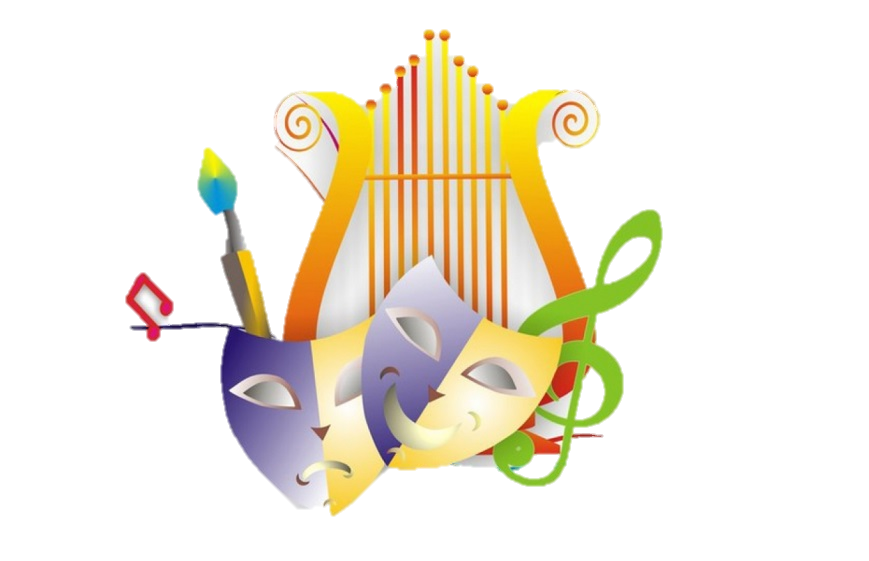 Ответственным исполнителем программы является муниципальное учреждение «Управление культуры и молодежной политики администрации города Пятигорска»

На исполнение основных мероприятий данной программы в бюджете города на 2023 год запланировано 127 791 919,00 руб., что на 3 211 109,00 руб. больше первоначально утвержденного бюджета города на 2022 год.

В плановом периоде 2024 и 2025 годов общий объем расходов бюджета города по данной программе составит 119 064 833,00 руб. и 119 968 623,00 руб. соответственно.
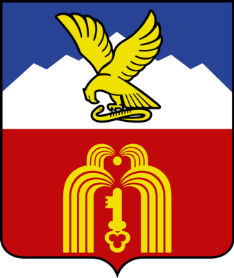 Информация об индикаторах муниципальной программы города-курорта Пятигорска «Экология и охрана окружающей среды», планируемых для достижения целей муниципальной программы в 2023, 2024, 2025 гг.
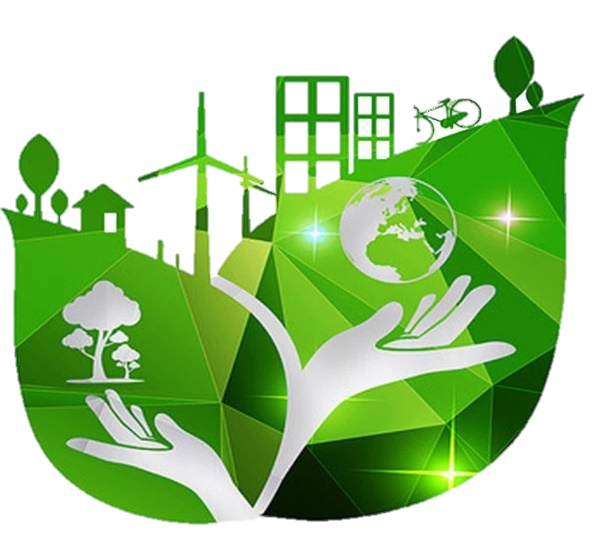 Ответственным исполнителем муниципальной программы города-курорта Пятигорска «Экология и охрана окружающей среды»  является муниципальное учреждение «Управление городского хозяйства, транспорта и связи администрации города Пятигорска». 

На реализацию муниципальной программы города-курорта Пятигорска «Экология и охрана окружающей среды» на 2023 год предусмотрено 1 223 308 809,06 руб., что на 818 892 169,06 руб. больше первоначально утвержденного бюджета города на 2022 год. 

В плановом периоде 2024 и 2025 годов общий объем расходов бюджета города по данной программе составит 246 050 319,06 руб. ежегодно.
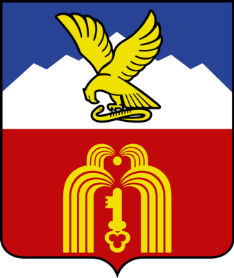 Информация об индикаторах муниципальной программы города-курорта Пятигорска «Развитие физической культуры и спорта», планируемых для достижения целей муниципальной программы в 2023, 2024, 2025 гг.
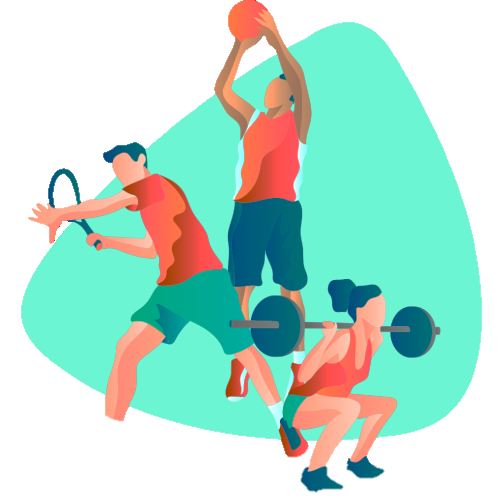 Ответственным исполнителем программы является муниципальное учреждение «Комитет по физической культуре и спорту администрации города Пятигорска».

На исполнение основных мероприятий данной программы в проекте решения о бюджете на 2023 год запланировано 246 495 477,72 руб., что на 48 199 589,72 руб. больше первоначально утвержденного бюджета города на 2022 год.

В плановом периоде 2024 и 2025 годов общий объем расходов бюджета города по данной программе составит 150 253 385,72 руб. и 114 011 333,72 руб. соответственно.
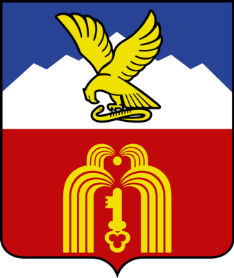 Информация об индикаторах муниципальной программы города-курорта Пятигорска «Безопасный Пятигорск», планируемых для достижения целей муниципальной программы в 2023, 2024, 2025 гг.
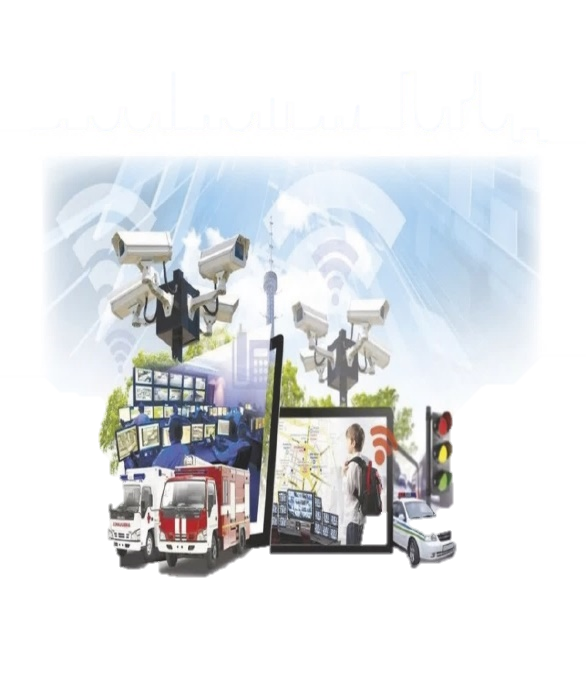 Ответственным исполнителем муниципальной программы города-курорта Пятигорска «Безопасный Пятигорск» является муниципальное учреждение «Управление общественной безопасности администрации города Пятигорска». 
На реализацию основных мероприятий в рамках муниципальной программы города-курорта Пятигорска «Безопасный Пятигорск» на 2023 год запланированы бюджетные ассигнования в сумме 106 297 961,31 руб., что на 49 446 830,31 руб. больше первоначально утвержденного бюджета города на 2022 год.
В плановом периоде 2024 и 2025 годов общий объем расходов бюджета города по данной программе составит 106 061 540,31 руб. и 106 084 854,31 соответственно.
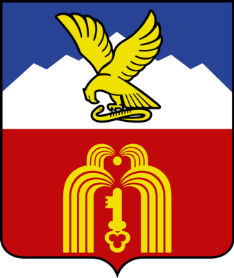 Информация об индикаторах муниципальной программы города-курорта Пятигорска «Управление финансами», планируемых для достижения целей муниципальной программы в 2023, 2024, 2025 гг.
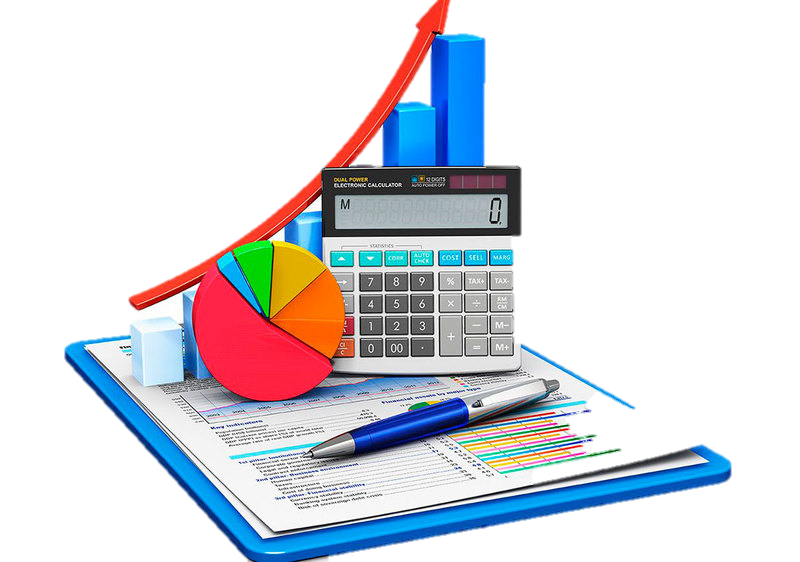 Ответственным исполнителем программы является муниципальное учреждение «Финансовое управление администрации города Пятигорска».

На реализацию основных мероприятий в рамках муниципальной программы города-курорта Пятигорска «Управление финансами» на 2023 год запланированы бюджетные ассигнования в сумме 192 587 228,66 руб., что на 32 940 109,66 руб. больше первоначально утвержденного бюджета города на 2022 год.

В плановом периоде 2024 и 2025 годов общий объем расходов бюджета города по данной программе составит 171 826 973,55 руб. и                 174 843 347,55 соответственно.
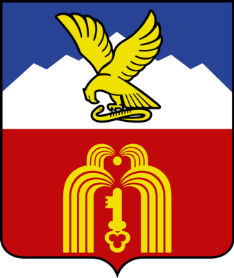 Информация об индикаторах муниципальной программы города-курорта Пятигорска «Управление имуществом», планируемых для достижения целей муниципальной программы в 2023, 2024, 2025 гг.
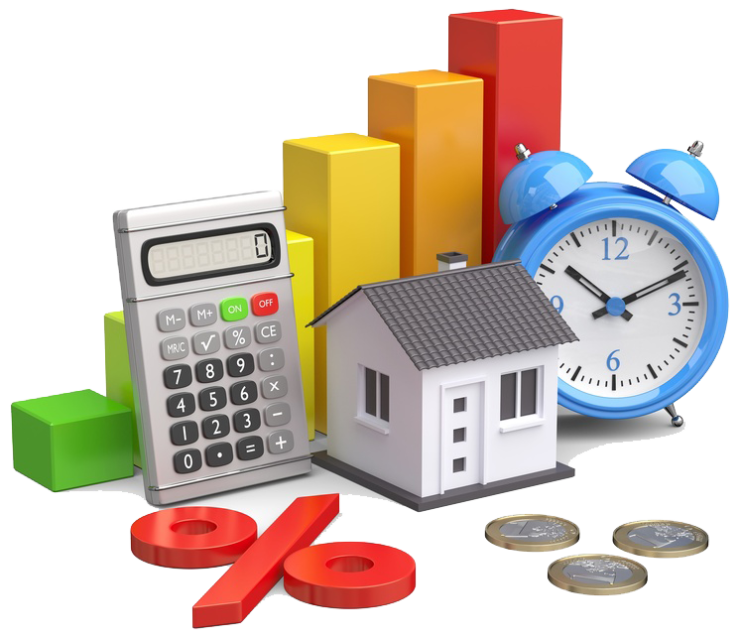 Ответственным исполнителем программы является муниципальное учреждение «Управление имущественных отношений администрации  города Пятигорска». 

На исполнение мероприятий данной программы за счет средств бюджета города на 2023 год предусмотрено 
51 800 748,00 руб., что на 4 799 778,00 руб. больше первоначально утвержденного бюджета города на 2022 год.

В плановом периоде 2024 и 2025 годов общий объем расходов бюджета города по данной программе составит 
50 219 348,00 руб. ежегодно.
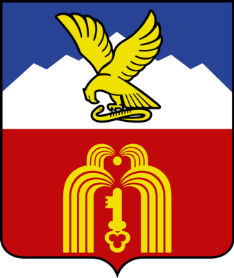 Информация об индикаторах муниципальной программы города-курорта Пятигорска «Модернизация экономики, развитие малого и среднего бизнеса, курорта и туризма, энергетики, промышленности и улучшение  инвестиционного климата», планируемых для достижения целей муниципальной программы в 2023, 2024, 2025 гг.
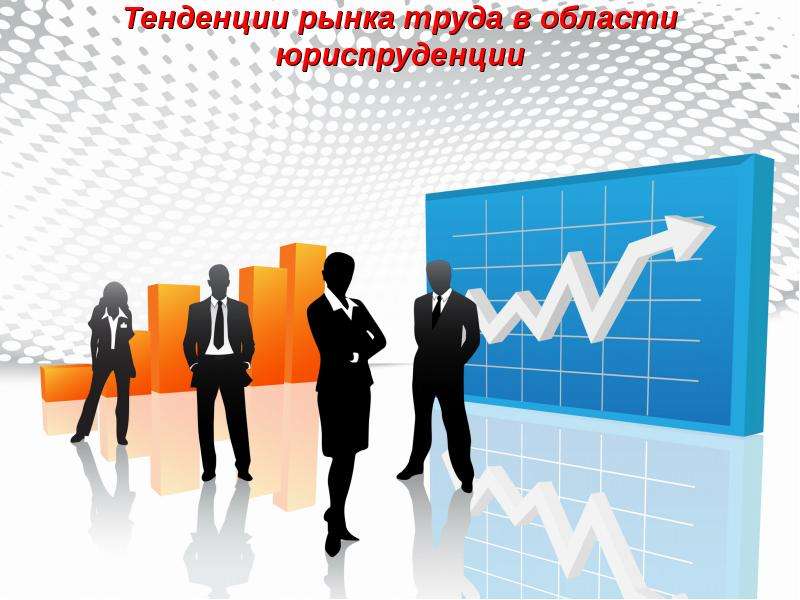 Ответственным исполнителем программы является администрация города Пятигорска.

На исполнение мероприятий данной программы в 2023 году предусмотрено 
230 853 385,00 руб., что на 152 551 062,00 руб. больше первоначально утвержденного бюджета города на 2022 год.
 
В плановом периоде 2024 и 2025 годов общий объем расходов бюджета города по данной программе составит                175 187 385,00  руб. и       8 982 398,00 соответственно.
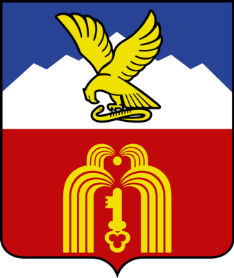 Информация об индикаторах муниципальной программы города-курорта Пятигорска «Развитие транспортной системы и обеспечение безопасности 
дорожного движения», планируемых для достижения целей муниципальной программы в 2023, 2024, 2025 гг.
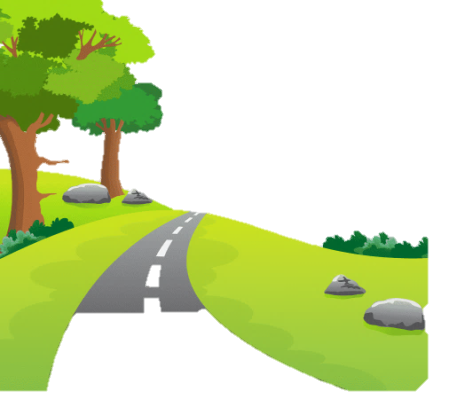 Ответственным исполнителем программы является муниципальное учреждение «Управление городского хозяйства, транспорта и связи администрации города Пятигорска».

На реализацию мероприятий программы в 2023 году предусмотрено 513 005 788,00 руб., что на 254 857 517,00 руб. больше первоначально утвержденного бюджета города на 2022 год.

В плановом периоде 2024 и 2025 годов общий объем расходов бюджета города по данной программе составил 302 961 062,00 руб. и 253 158 332,00 руб. соответственно.
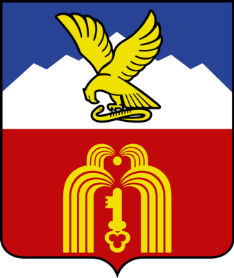 Информация об индикаторах муниципальной программы города-курорта Пятигорска «Развитие информационного общества, оптимизация муниципальной службы и повышение качества предоставления государственных и муниципальных услуг в городе-курорте Пятигорске», планируемых для достижения цели муниципальной программы в 2023, 2024, 2025 гг.
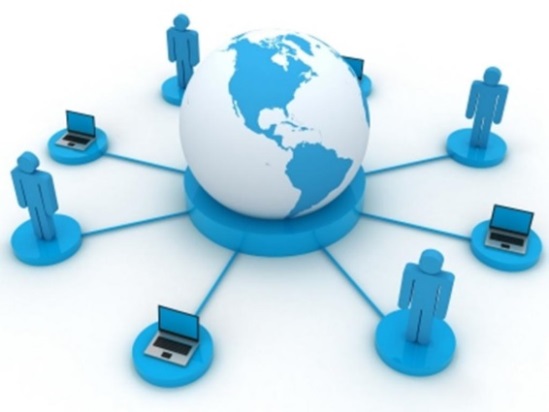 Ответственным исполнителем программы является администрация города Пятигорска. 

На исполнение основных мероприятий данной программы в бюджете города на 2023 год запланировано 218 654 106,93 руб., что на 17 601 398,93 руб. больше первоначально утвержденного бюджета города на 2022 год.

В плановом периоде 2024 и 2025 годов общий объем расходов бюджета города по данной программе составил 
219 039 252,93 руб. и 219 478 961,93 руб. соответственно.
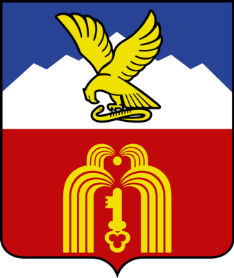 Информация об индикаторах муниципальной программы города-курорта Пятигорска «Формирование современной городской среды» на 2018-2024 годы», планируемых для достижения целей муниципальной программы в 2023, 2024, 2025 гг.
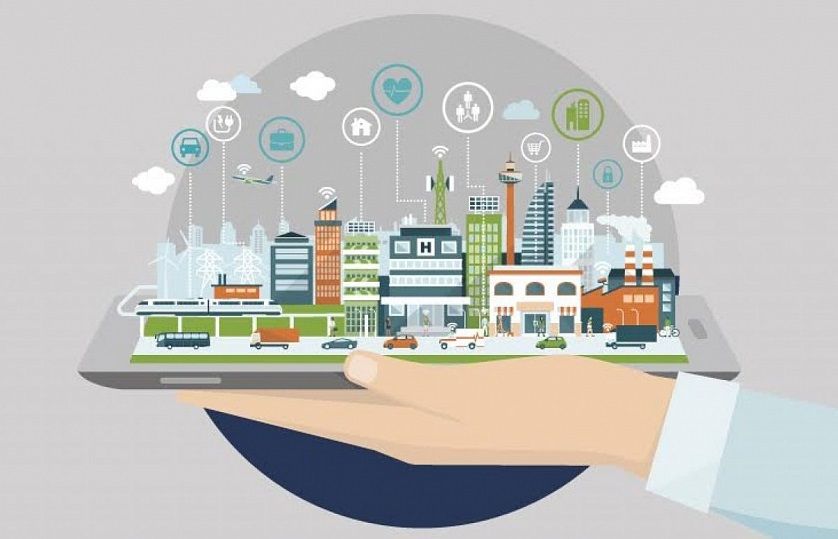 Ответственным исполнителем программы является муниципальное учреждение «Управление городского хозяйства, транспорта и связи администрации города Пятигорска».

На исполнение мероприятий программы «Формирование современной городской среды» на 2018-2024 годы предусмотрено на 2023 год 45 000 000,00 руб., что
 на 5 505 055,00 руб. меньше первоначального бюджета на 2022 год.

На 2024 г. и 2025 г. -  объем расходов бюджета города по данной программе не предусмотрен.
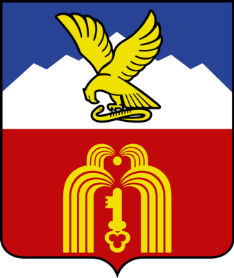 Информация о расходной части бюджета в разрезе непрограммных расходов бюджета города-курорта Пятигорска  по первоначальному плану на 2022, 2023, 2024, 2025 гг.
(тыс.руб.)
На непрограммные расходы в рамках обеспечения деятельности Думы города Пятигорска на 2023 год запланировано 13 646,33 тыс.руб., что на 1 136,89 тыс.руб. больше первоначально утвержденного бюджета города на 2022 год. 
В плановом периоде 2024 и 2025 годов общий объем расходов бюджета города в рамках непрограммных расходов составит  по 13 646,33 тыс. руб. ежегодно.
 
На непрограммные расходы в рамках обеспечения деятельности администрации города Пятигорска на 2023 год запланировано  12 879,44
тыс.руб., что на 1 121,50  тыс.руб. больше первоначально утвержденного бюджета города на 2022 год.
В плановом периоде  2024 и 2025 годов объем расходов бюджета города в рамках непрограммных расходов составит 12 880,51 тыс. руб. и 12 878,57 тыс. руб. соответственно.

На непрограммные расходы в рамках обеспечения деятельности контрольно-счетного органа города Пятигорска на 2023 год запланировано 4 581, 05 тыс. руб., что на  1 527,23тыс. Руб.  больше первоначально утвержденного бюджета города на 2022 год. 
В плановом периоде 2024 и 2025 годов общий объем расходов в рамках непрограммных расходов на обеспечение деятельности контрольно-счетного органа города Пятигорска составил 3 340, 33 тыс. руб. ежегодно

На расходы в рамках обеспечения деятельности органов местного самоуправления города-курорта Пятигорска на 2023 год запланировано 988,74 тыс.руб., что на 328, 21 тыс.руб. меньше первоначально утвержденного бюджета города на 2022 год. 
В плановом периоде 2024 и 2025 годов общий объем расходов в проекте решения о бюджете в рамках непрограммных расходов на обеспечение деятельности органов местного самоуправления города Пятигорска составил      566,61 тыс. руб. ежегодно.

В рамках обеспечения расходов по предупреждению и ликвидации последствий чрезвычайных ситуаций и стихийных бедствий природного и техногенного характера на 2023 год запланировано 540,00 тыс. руб.
В плановом периоде 2024 и 2025 годов расходы в проекте решения о бюджете в рамках обеспечения расходов по предупреждению и ликвидации последствий чрезвычайных ситуаций и стихийных бедствий природного и техногенного характера не предусмотрены.
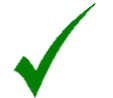 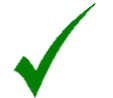 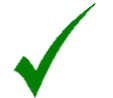 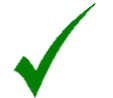 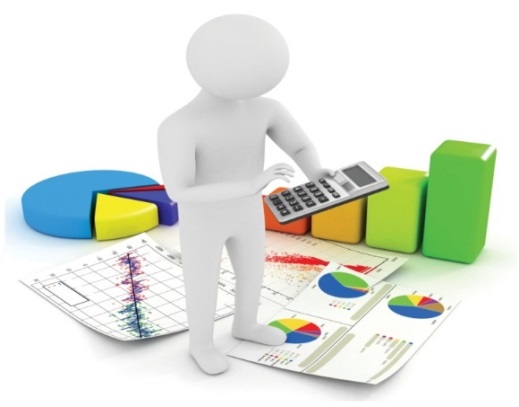 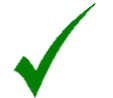 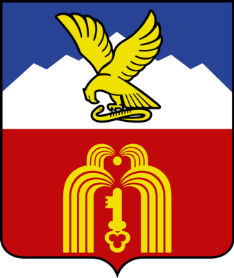 Уровень долговой нагрузки бюджета
 города-курорта Пятигорска
Обеспечение реализации мер, 
направленных на покрытие дефицита бюджета и погашение долговых обязательств города в 2023 году и в плановом периоде 2024 и 2025 годов, предусматривается программой муниципальных внутренних заимствований города-курорта Пятигорска на 2023 год и программой муниципальных внутренних заимствований города-курорта Пятигорска на плановый период 2024 и 2025 годов. В программе муниципальных внутренних заимствований города-курорта Пятигорска на 2023 год и в программе муниципальных внутренних заимствований города-курорта Пятигорска на плановый период 2024 и 2025 годов отражены планируемые объемы привлечения средств в бюджет города с предельными сроками погашения и объемы погашения муниципальных долговых обязательств. 
Для достижения целей и решения задач долговой политики, утвержденной на 2023 год и плановый период 2024 и 2025 годов, программа муниципальных внутренних заимствований города-курорта Пятигорска на 2023 год и  программа муниципальных внутренних заимствований города-курорта Пятигорска на плановый период 2024 и 2025 годов предусматривают:
Муниципальный долг  (млн. руб.)
Отношение объема муниципального долга к собственным доходам  бюджета  (%)
46%
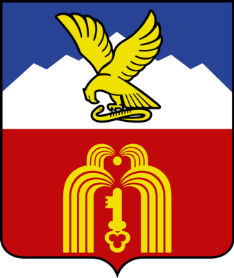 Сравнительная информация о доле собственных доходов 
(налоговых и неналоговых доходов) местных бюджетов на душу населения по отдельным городам Ставропольского края по первоначальному  плану на 2023 г.
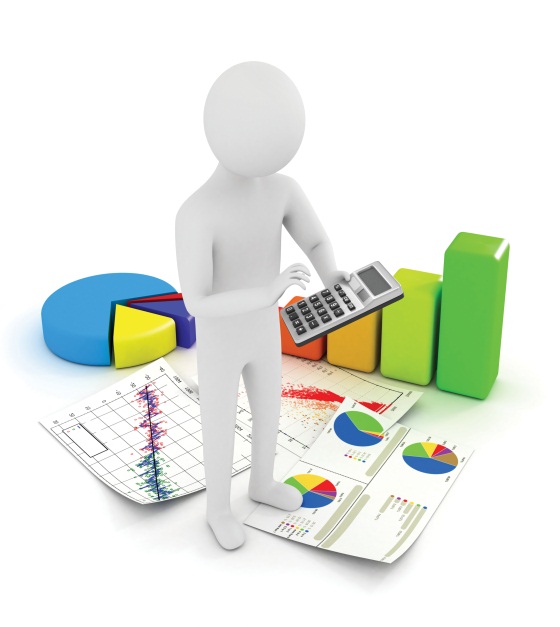 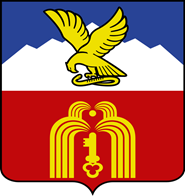 Результаты оценки качества управления бюджетным процессом и стратегического планирования  в муниципальных районах и городских округах Ставропольского края за 2021 год (%)
В разрезе муниципальных образований Ставропольского края:
В разрезе городов Ставропольского края:
Глоссарий
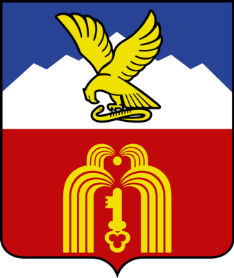  Бюджет - форма образования и расходования денежных средств, предназначенных для финансового обеспечения задач и функций государства и местного самоуправления. 
 Бюджетный процесс - деятельность по подготовке проектов бюджетов, утверждению и исполнению бюджетов, контролю исполнения, осуществлению бюджетного учета, составлению, внешней проверке, рассмотрению и утверждению бюджетной отчетности. 
 Бюджетные инвестиции - бюджетные средства, направляемые на создание или увеличение за счет средств бюджета стоимости государственного (муниципального) имущества. 
 Бюджетный кредит - денежные средства, предоставляемые бюджетом другому бюджету бюджетной системы Российской Федерации, юридическому лицу (за исключением государственных (муниципальных) учреждений), иностранному государству, иностранному юридическому лицу на возвратной и возмездной основах. 
 Государственная программа – система мероприятий и инструментов государственной политики, обеспечивающих в рамках реализации ключевых государственных функций достижение приоритетов и целей государственной политики в сфере социально-экономического развития и безопасности. 
 Государственный или муниципальный долг - обязательства, возникающие из государственных или муниципальных заимствований, гарантий по обязательствам третьих лиц, другие обязательства в соответствии с видами долговых обязательств, установленными Бюджетным кодексом, принятые на себя Российской Федерацией, субъектом Российской Федерации или муниципальным образованием.
 Дотации - межбюджетные трансферты, предоставляемые на безвозмездной и безвозвратной основе без установления направлений и (или) условий их использования. 
 Доходы бюджета - поступающие в бюджет денежные средства, за исключением средств, являющихся в соответствии с настоящим Кодексом источниками финансирования дефицита бюджета. 
 Межбюджетные отношения - взаимоотношения между публично-правовыми образованиями по вопросам регулирования бюджетных правоотношений, организации и осуществления бюджетного процесса.
 Межбюджетные трансферты - средства, предоставляемые одним бюджетом бюджетной системы Российской Федерации другому бюджету бюджетной системы Российской Федерации. 
 Налоговые доходы – поступления от уплаты налогов и сборов, установленных Налоговым кодексом Российской Федерации.
 Неналоговые доходы – все доходы, поступающие в соответствующий бюджет, не отнесенные к налоговым доходам и безвозмездным поступлениям. 
 Расходы бюджета - выплачиваемые из бюджета денежные средства, за исключением средств, являющихся в соответствии с Бюджетным кодексом источниками финансирования дефицита бюджета. 
 Сбалансированность бюджета – один из основополагающих принципов формирования и исполнения бюджета, состоящий в количественном соответствии (равновесии) бюджетных расходов доходам. В случае нарушения баланса возникает дефицит или профицит бюджета. 
 Субвенции – межбюджетные трансферты, предоставляемые в целях обеспечения исполнения отдельных государственных полномочий, переданных органам местного самоуправления.
 Субсидии – межбюджетные трансферты, предоставляемые в целях софинансирования расходов на решение вопросов местного значения. 
 Устойчивость бюджета - состояние бюджета, при котором обеспечивается нормальное функционирование субъекта публичной власти, реализация всех закрепленных за ним полномочий на основе полного и своевременного финансирования предусмотренных по бюджету расходов, включая погашение и обслуживание внутреннего и внешнего долга.
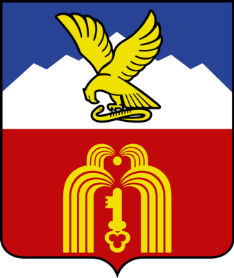 Контактная информация МУ «Финансовое управление администрации г.Пятигорска»
МУ «Финансовое управление администрации города Пятигорска» электронный адрес: fupytg@minfin.stavkray.ru 
	Начальник: Сагайдак Лариса Дмитриевна, 33-56-92
	Приемная: Асланянц Джульетта Сергеевна, 33-56-92
Зам. начальника: Топалова Оксана Владимировна, 33-51-52
Зам. начальника: Новикова Алла Николаевна, 97-31-54
Зам. начальника: Ершова Надежда Владимировна, 39-18-04
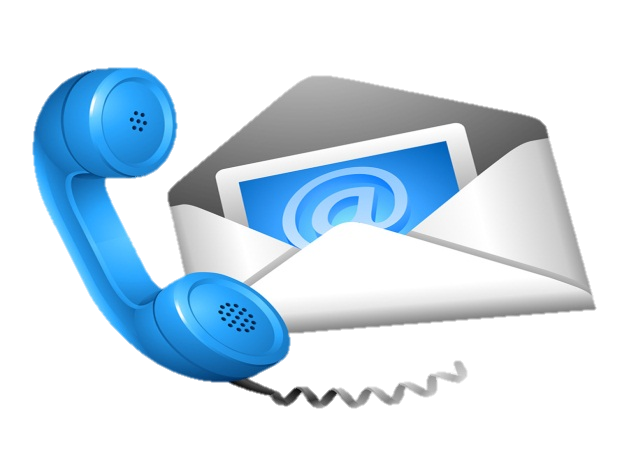